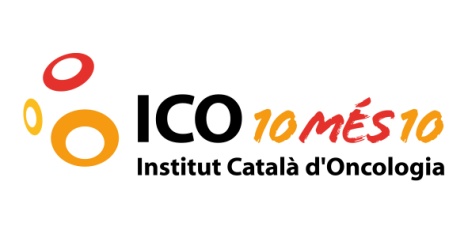 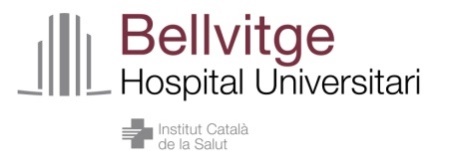 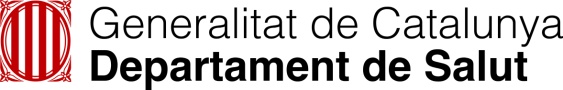 Aplicació de tècniques d’imputació de dades mancants i de regressió en un estudi epidemiològic internacional sobre l’impacte de la infecció pel VPH en els càncers anogenitals i de cap i coll
Sara Tous Belmonte
Jornada I+D MESIO UPC-UB
11 de Maig del 2016
Qui som
L’Institut Català d’Oncologia és un centre públic i monogràfic sobre el càncer creat el 1995. És l’únic a tot l’estat que segueix el model dels Comprehensive Cancer Centres que reuneixen, dins la mateixa organització, l’assistència, la prevenció, la recerca i la formació especialitzada. 


El Programa de Recerca en Epidemiologia del Càncer (PREC) té com a objectiu investigar les causes, el diagnòstic precoç i la prevenció del càncer. 


Dins del PREC, a la Unitat d’Infeccions i Càncer  (UNIC) es desenvolupen estudis epidemiològics d’àmbit internacional, sobre la relació de la infecció pel Virus del Papil·loma Humà (VPH) i els càncers anogenitals i de cap i coll.
2
ICO L’Hospitalet. PREC/UNIC
Què fem (I)
Estudi internacional amb més de 15.000 mostres de càncers de cèrvix, vulva, vagina, anus, penis i cap i coll conservats en parafina d’arreu del món

Informació disponible: Hospital de procedència de les mostres, Sexe (pels càncers d’anus i de cap i coll), Edat al diagnòstic, Any de diagnòstic, Localització anatòmica del tumor (només pels càncers de cap i coll), Histologia dels casos.

Detecció de l’ADN del VPH mitjançant la tècnica SPF10 PCR/DEIA/LiPA25 i realització de marcadors addicionals, com la detecció de l’ARNm E6*I dels oncogens del virus, P16INK4A, P53, CyD1 i pRb (Figura 2)

Càlcul de les fraccions atribuïbles al VPH, així como als factors associats ("determinants") a aquesta infecció en aquests càncers. 

Els resultats principals de l’estudi han estat publicats en revistes internacionals:
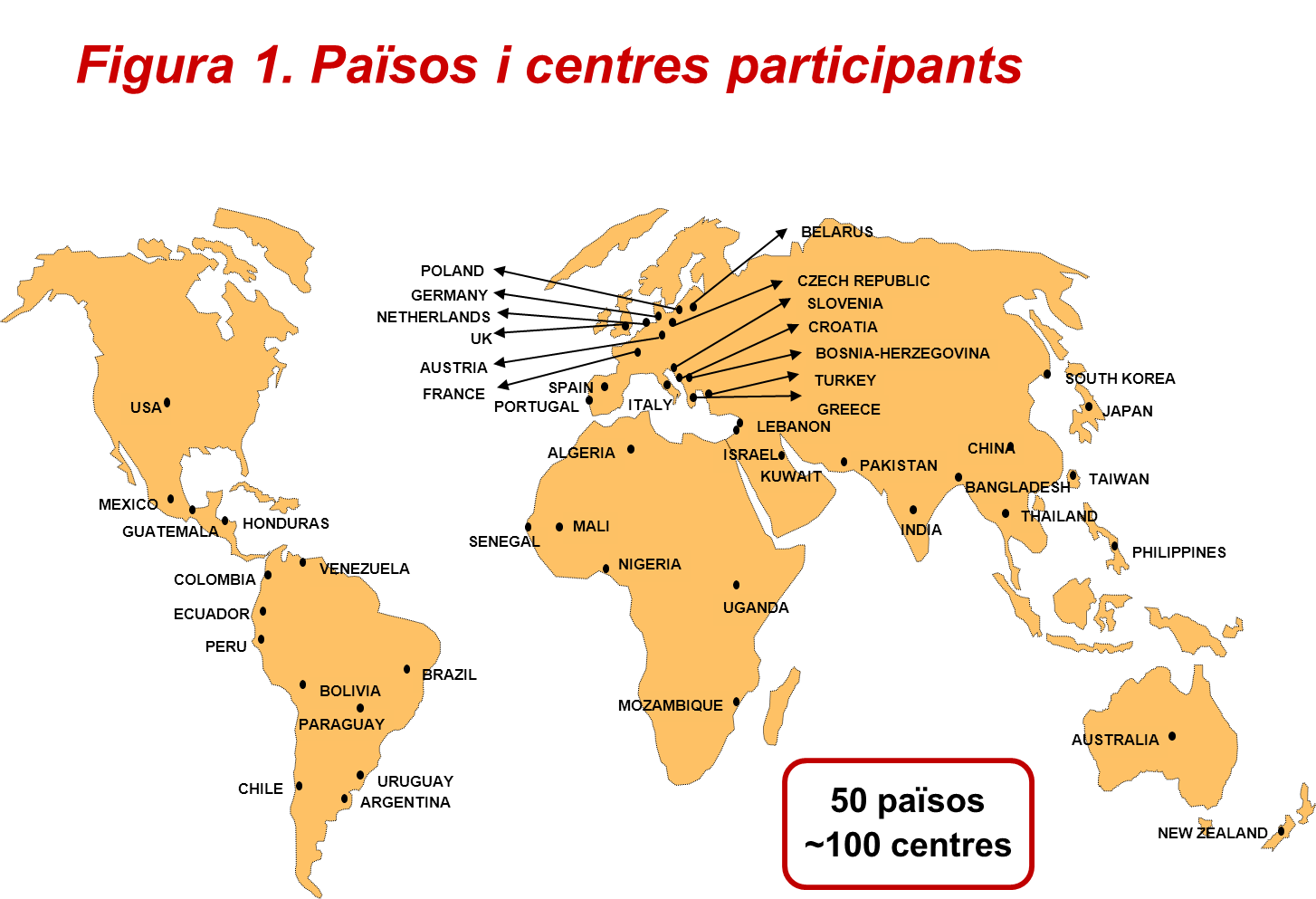 Càncer de cèrvix: de Sanjose et al Lancet Oncol 2010 
Tendències temporal en càncer de cèrvix: Alemany 
       et al Int J Cancer 2014
Càncer de vulva: de Sanjose et al Eur J Cancer 2013
Càncer de vagina: Alemany et al Eur J Cancer 2014
Càncer d’anus: Alemany et al Int J Cancer 2015
Càncer de penis: Alemany et al Eur Urol 2016
Càncer de cap i coll: Castellsague X et al JNCI 2016
3
ICO L’Hospitalet. PREC/UNIC
Què fem (II)
Informació disponible: Hospital de procedència de les mostres, Sexe (pels càncers d’anus i de cap i coll), Edat al diagnòstic, Any de diagnòstic, Localització anatòmica del tumor (només pels càncers de cap i coll), Histologia dels casos.

Detecció de l’ADN del VPH mitjançant la tècnica SPF10 PCR/DEIA/LiPA25 i realització de marcadors addicionals, com la detecció de l’ARNm E6*I dels oncogens del virus, P16INK4A, P53, CyD1 i pRb

Càlcul de les fraccions atribuïbles al VPH, així como als factors associats ("determinants") a aquesta infecció en aquests càncers. 

Els resultats principals de l’estudi han estat publicats en revistes internacionals:
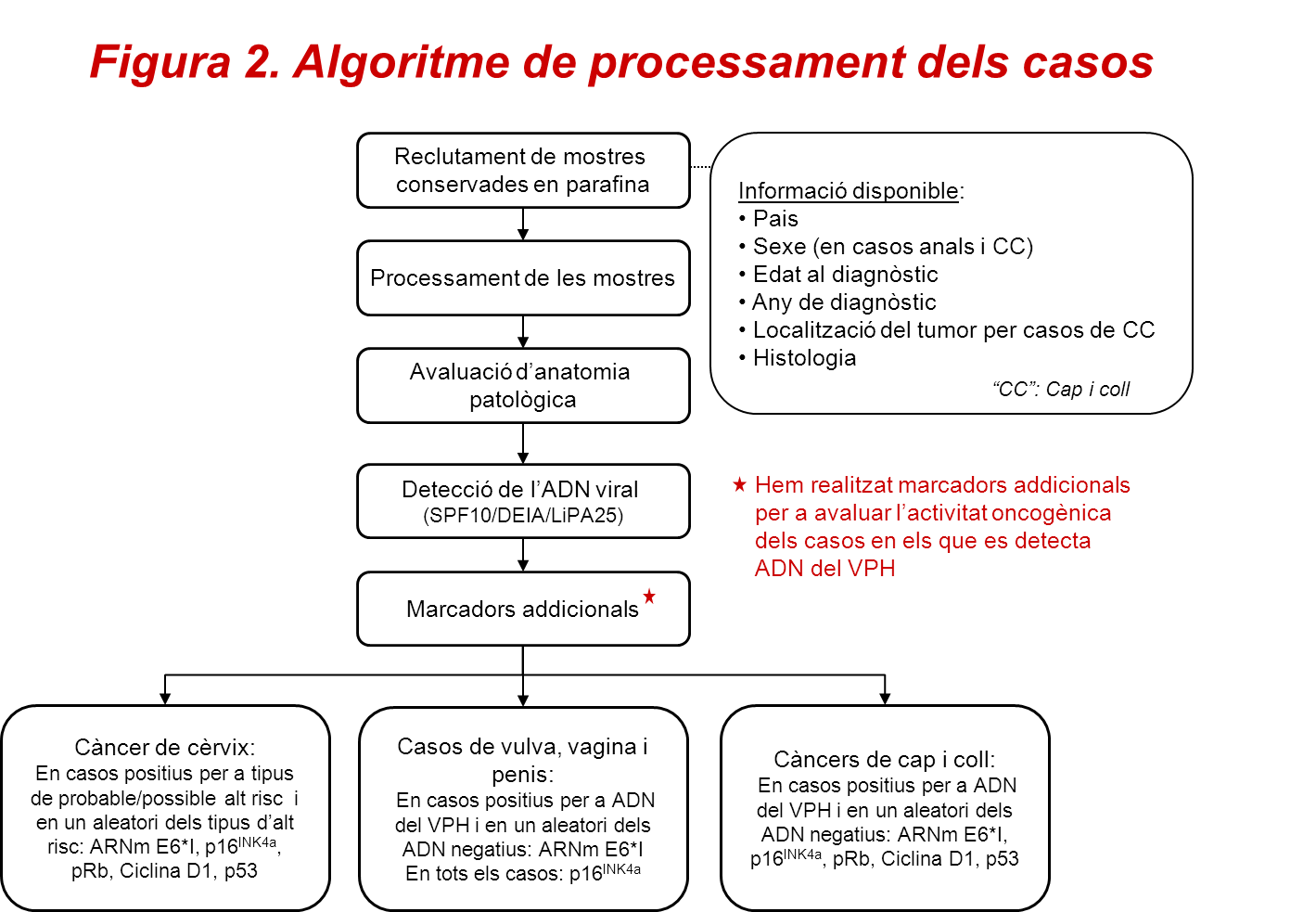 Càncer de cèrvix: de Sanjose et al Lancet Oncol 2010 
Tendències temporal en càncer de cèrvix: Alemany 
       et al Int J Cancer 2014
Càncer de vulva: de Sanjose et al Eur J Cancer 2013
Càncer de vagina: Alemany et al Eur J Cancer 2014
Càncer d’anus: Alemany et al Int J Cancer 2015
Càncer de penis: Alemany et al Eur Urol 2016
Càncer de cap i coll: Castellsague X et al JNCI 2016
4
ICO L’Hospitalet. PREC/UNIC
Què fem (III)
Càlcul de les fraccions atribuïbles al VPH, així como als factors associats ("determinants") a aquesta infecció en aquests càncers. 











Els resultats principals de l’estudi han estat publicats en revistes internacionals:
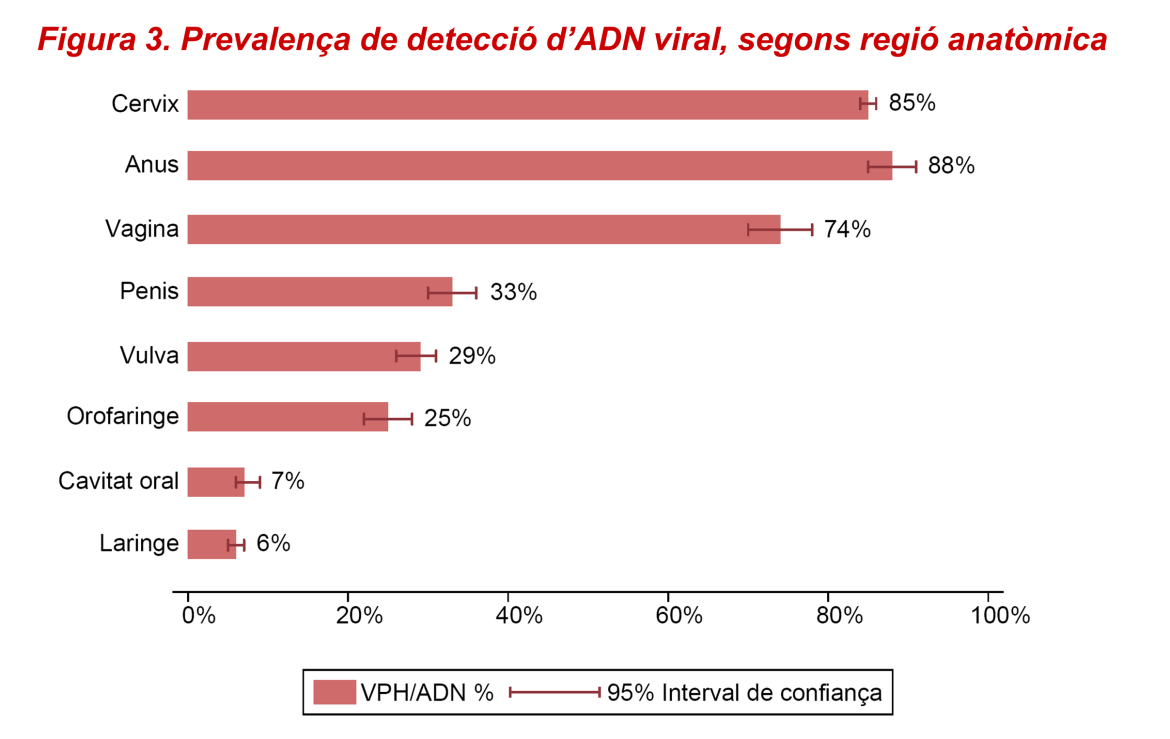 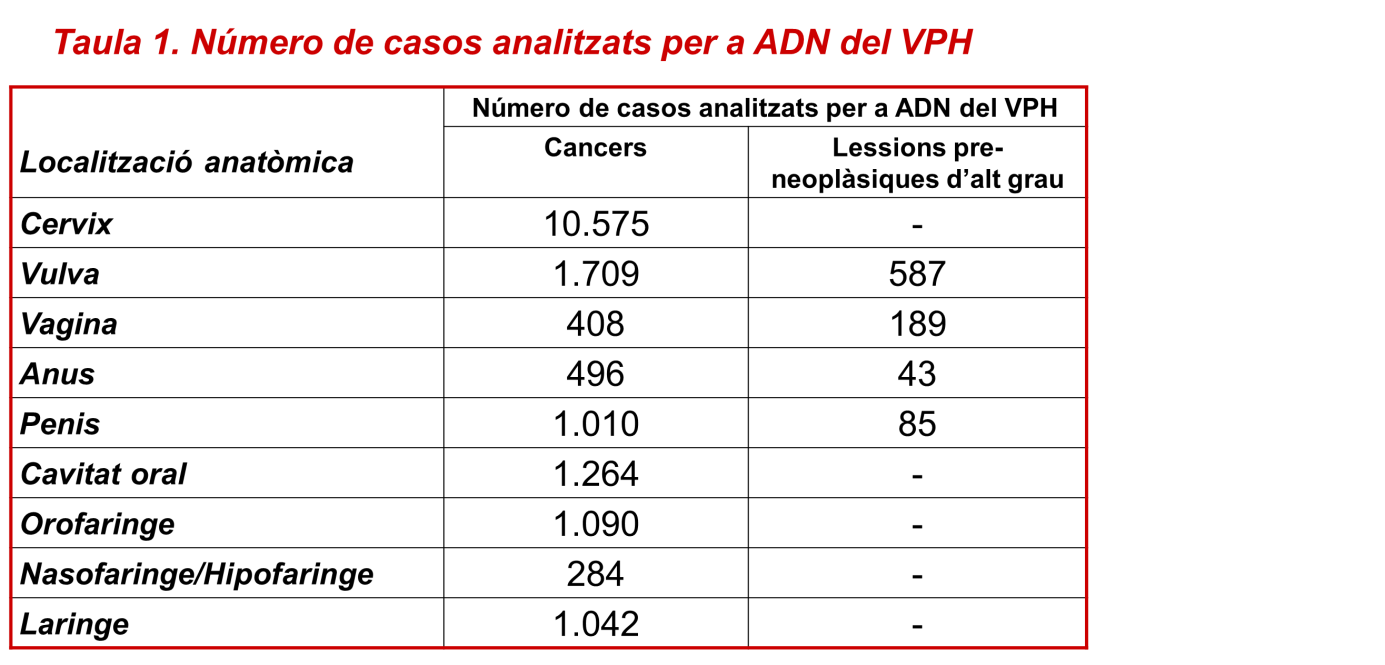 Càncer de cèrvix: de Sanjose et al Lancet Oncol 2010 
Tendències temporal en càncer de cèrvix: Alemany 
       et al Int J Cancer 2014
Càncer de vulva: de Sanjose et al Eur J Cancer 2013
Càncer de vagina: Alemany et al Eur J Cancer 2014
Càncer d’anus: Alemany et al Int J Cancer 2015
Càncer de penis: Alemany et al Eur Urol 2016
Càncer de cap i coll: Castellsague X et al JNCI 2016
5
ICO L’Hospitalet. PREC/UNIC
Què oferim
Anàlisi dels determinants associats a la detecció del VPH en els càncers de cap i coll, considerant els diferents marcadors de determinació del VPH. Aplicació de les següents tècniques estadístiques:
Tècniques d’imputació de dades mancants (missings)
Anàlisi univariant i multivariant mitjançant regressió logística 
Comparació de les sensibilitats/especificitats dels diferents marcadors i de la combinació de marcadors de determinació del VPH
Es considerarà la possibilitat de fer una cerca a nivell ecològic de dades de consum de tabac i alcohol per tal d’afegir-les a un model multinivell.


Anàlisi de l’edat al diagnòstic i la seva relació amb la detecció del VPH i la presència de determinats genotips de VPH, segons les diferents localitzacions anatòmiques (Referència: de Sanjose et al Lancet Oncol 2010). Aplicació de les següents tècniques estadístiques:
Tècniques d’imputació de dades mancants (missings)
Anàlisi univariant i multivariant mitjançant regressió lineal.
6
ICO L’Hospitalet. PREC/UNIC
Com contactar
Sara Tous Belmonte. Unitat d’Infeccions i Càncer (UNIC). Programa de Recerca en Epidemiologia del Càncer (PREC). Institut Català d’Oncologia (2a planta). 
	
          Hospital Duran i Reynals. Av. Gran Via de l’Hospitalet, 199-201 (08908).
          L’Hospitalet de Llobregat. Barcelona



         stous@iconcologia.net 	         93 260 78 12 (extensió 3183)
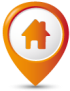 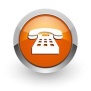 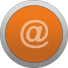 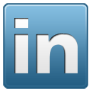 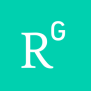 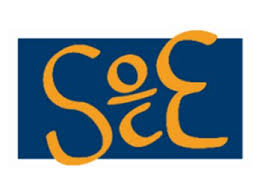 Sòcia de la Societat Catalana d’Estadística 
Feu-vos membres!

			               http://soce.iec.cat/
7
ICO L’Hospitalet. PREC/UNIC
ICO Camp de Tarragona i Terres 
de l’Ebre
Hospital Joan XXIII
C. Dr. Mallafrè Guasch, 4 43005 Tarragona
Hospital Verge de la Cinta
C. de les Esplanetes, 14 43500 Tortosa
ICO l’Hospitalet
Hospital Duran i Reynals
Av. Granvia de L’Hospitalet, 199-203
08908 L’Hospitalet de Llobregat
ICO Badalona
Hospital Germans Trias i Pujol
Ctra. del Canyet s/n
08916 Badalona
ICO Girona
Hospital Doctor Trueta
Av. França s/n
17007 Girona
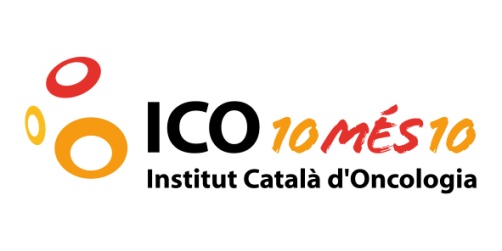 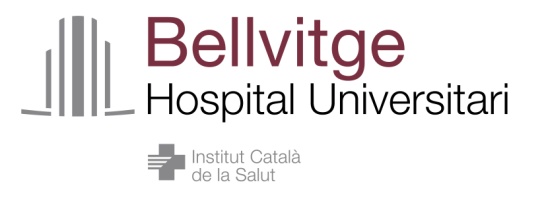 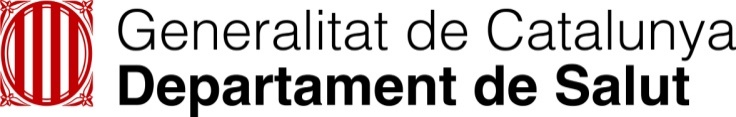 http://ico.gencat.cat
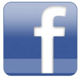 @ICOnoticies
www.facebook.com/ICOnoticies
Institut Català d’Oncologia